Informed Consent Form
Confidentiality :
 
You have the right to confidentiality regarding the privacy of your personal details and information. By signing this consent form, you will be allowing the research team investigators, other study personnel, and any person or agency to view your data, if required.
 
The information from this study, if published in scientific journals or presented at scientific meetings, will not reveal your identity.
Name of Participant
Signature of Participant / Date
Informed Consent Form
Voluntary Participation
 
Participation in this study is completely voluntary. If you decide not to participate there will not be any negative consequences. Please be aware that if you decide to participate, you are free to withdraw your consent at any given time without penalty and you may decide not to answer any specific question. It is your choice and all of your rights will be respected.


 By signing this form I am attesting that:
 
I have read and I understand the information above.

I know that being in this study is voluntary and I choose to be in this study. 

I know I can stop being in this study without penalty. 

I allow the research team investigators, other study personnel, and any person or agency to view my data, if required.

I know that the information from this study, if published in scientific journals or presented at scientific meetings, will not reveal my identity.
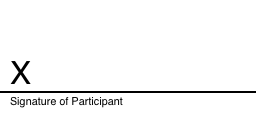 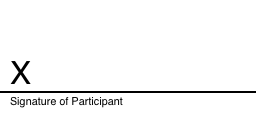 JPAS